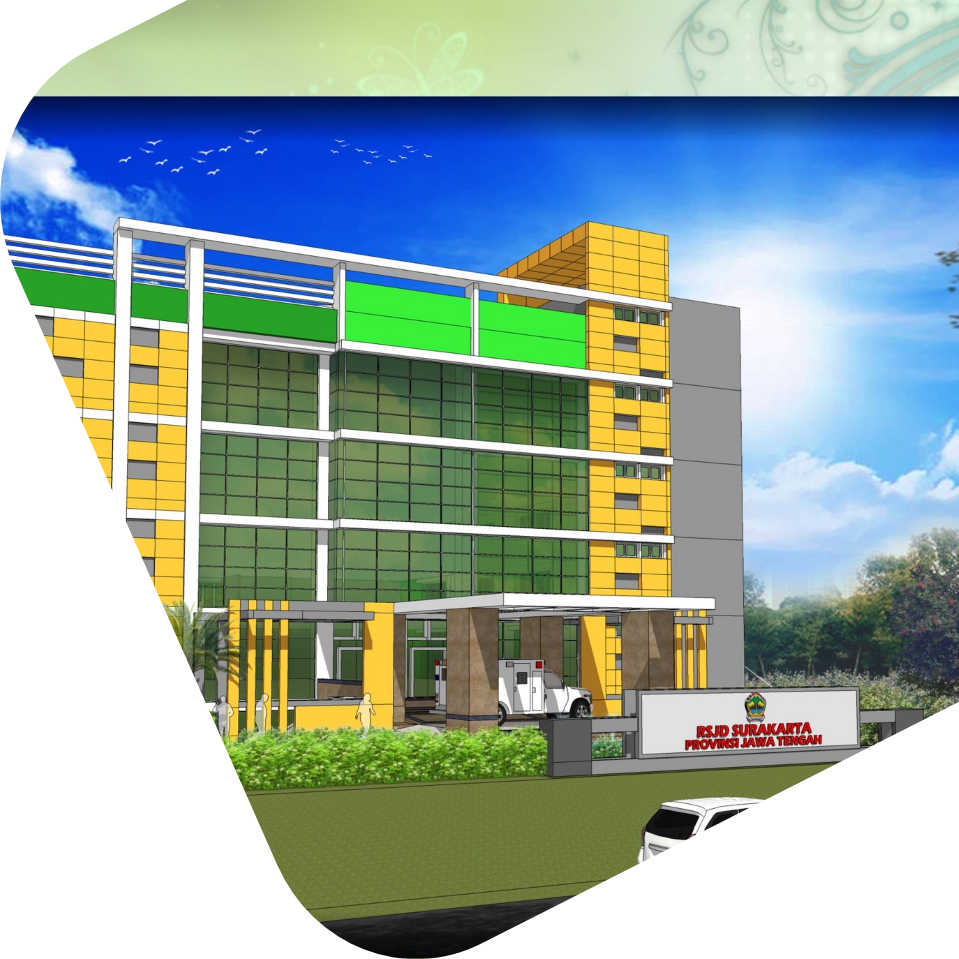 LAPORAN KINERJA
PELAYANAN
OKTOBER 2020
RSJD DR. ARIF ZAINUDIN SURAKARTA
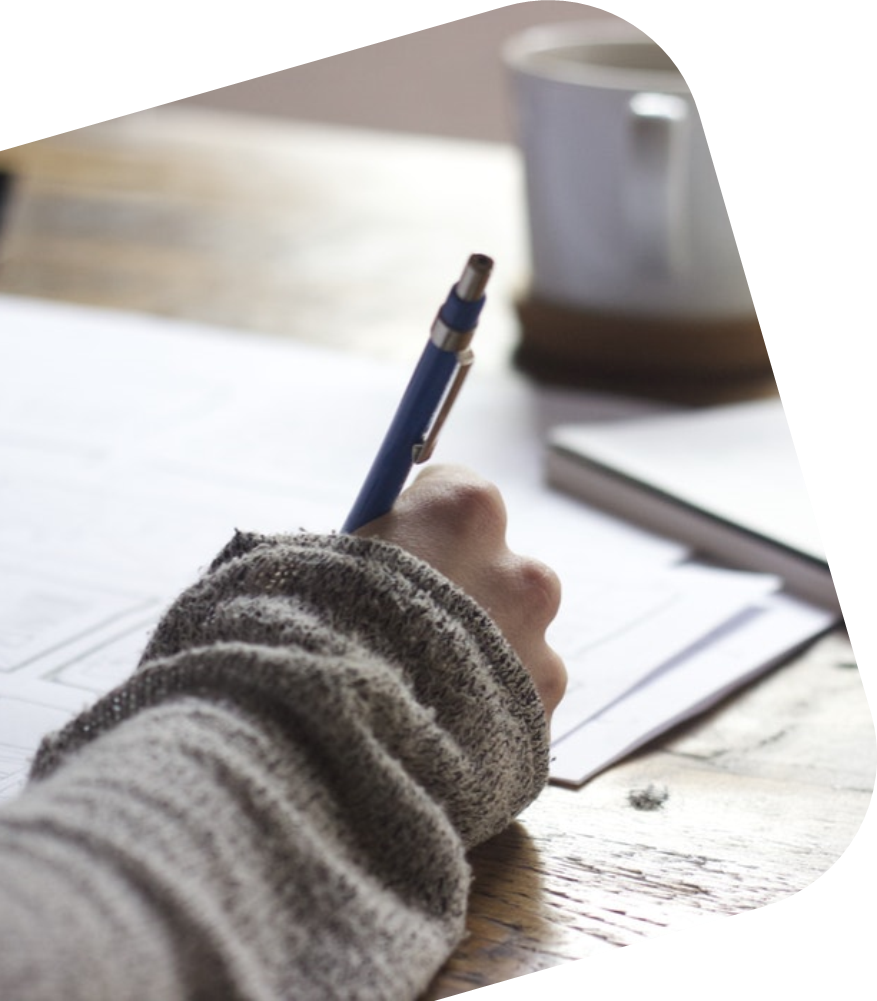 KINERJA ANGGARAN
Realisasi Anggaran
Realisasi Belanja Langsung
Realisasi Anggaran BLUD
Realisasi Anggaran
82,71%
Realisasi Belanja Langsung
4
Realisasi Belanja Langsung
5
Realisasi Anggaran BLUD
6
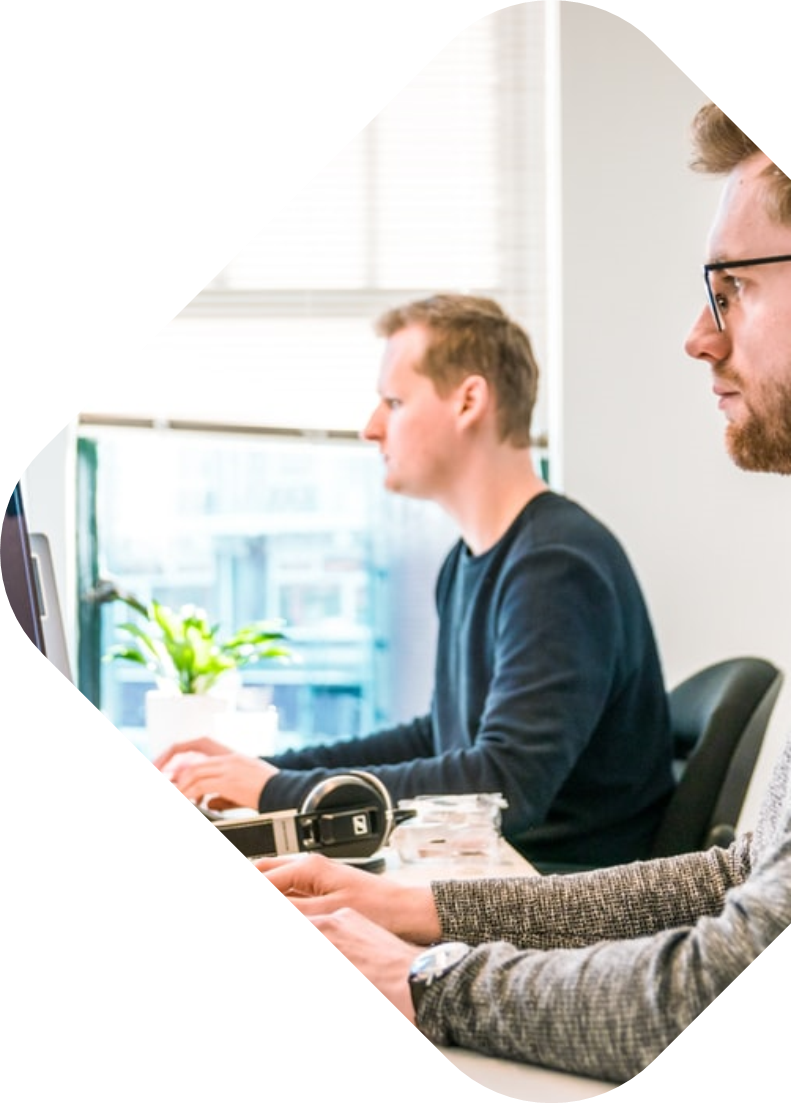 KINERJA PENDAPATAN
Realisasi Pendapatan BLUD
Realisasi Pendapatan per Kegiatan
Realisasi Pendapatan BLUD
8
Realisasi Pendapatan per Kegiatan
9
81,28 %
101,61 %
83,96 %
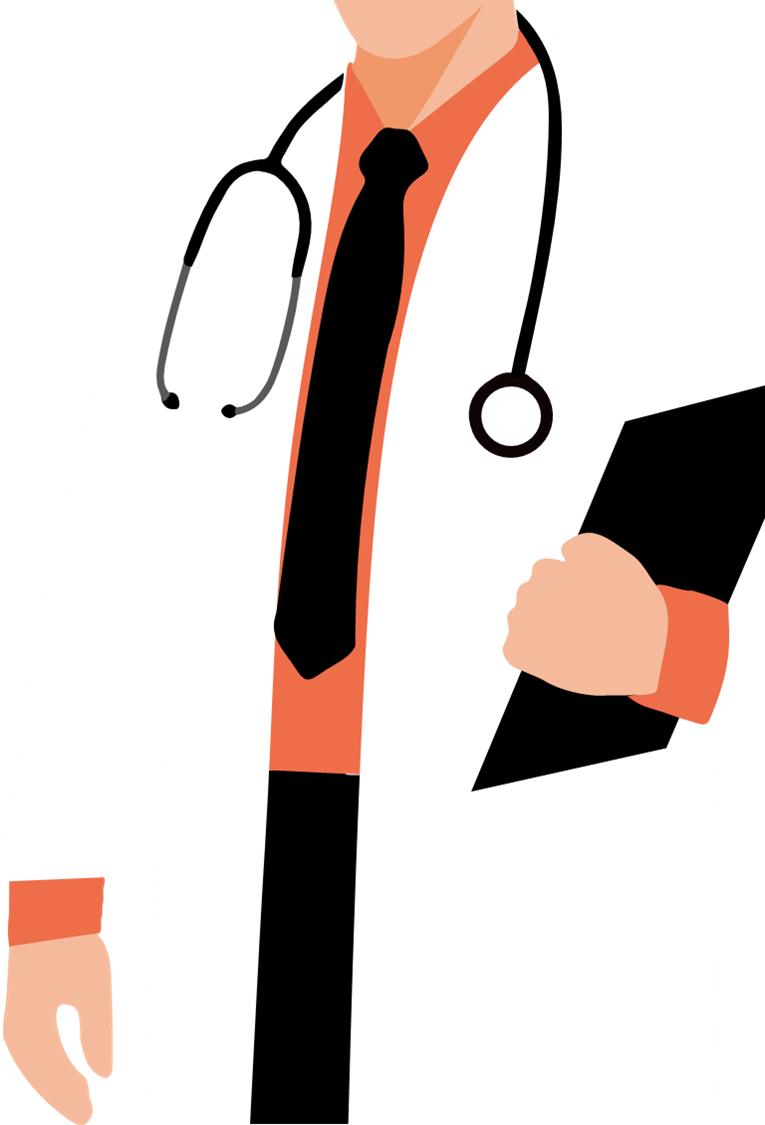 KINERJA PELAYANAN
Capaian Kinerja Pelayanan
Pelayanan berdasarkan Cara Bayar
Kunjungan Berdasarkan Wilayah
Diagnosis 10 Besar Penyakit
10
Capaian Kinerja Pelayanan
Pelayanan Berdasarkan Cara Bayar
Kunjungan Berdasarkan Cara Bayar
RAWAT JALAN
DATA WILAYAH CAKUPAN SURAKARTA & JAWA TENGAH
KARANGANYAR
5.858
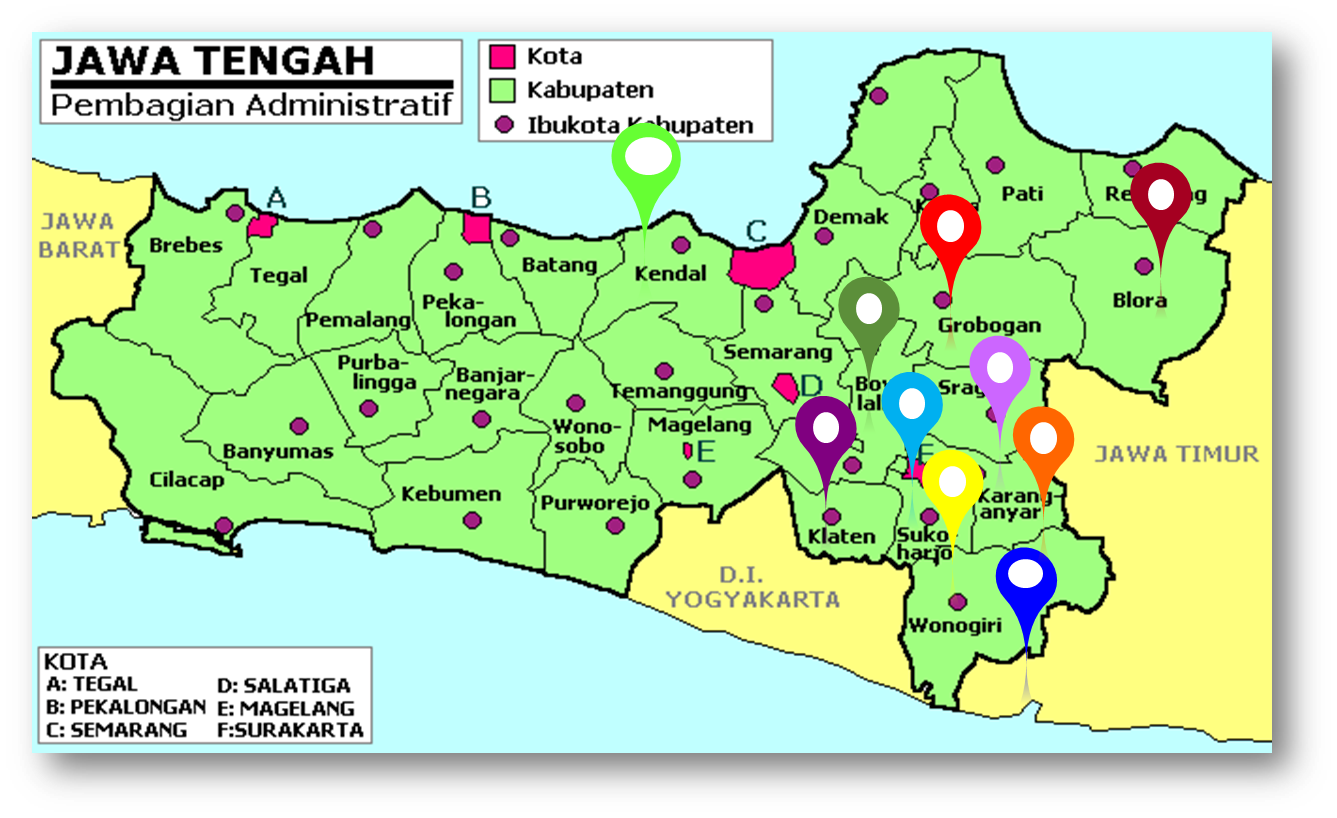 SURAKARTA
5.037
SRAGEN
5.158
SUKOHARJO
5.101
BOYOLALI
2.614
LAIN JATENG
561
BLORA
180
WONOGIRI
1.246
GROBOGAN
140
KLATEN
374
DATA WILAYAH CAKUPAN JAWA TIMUR
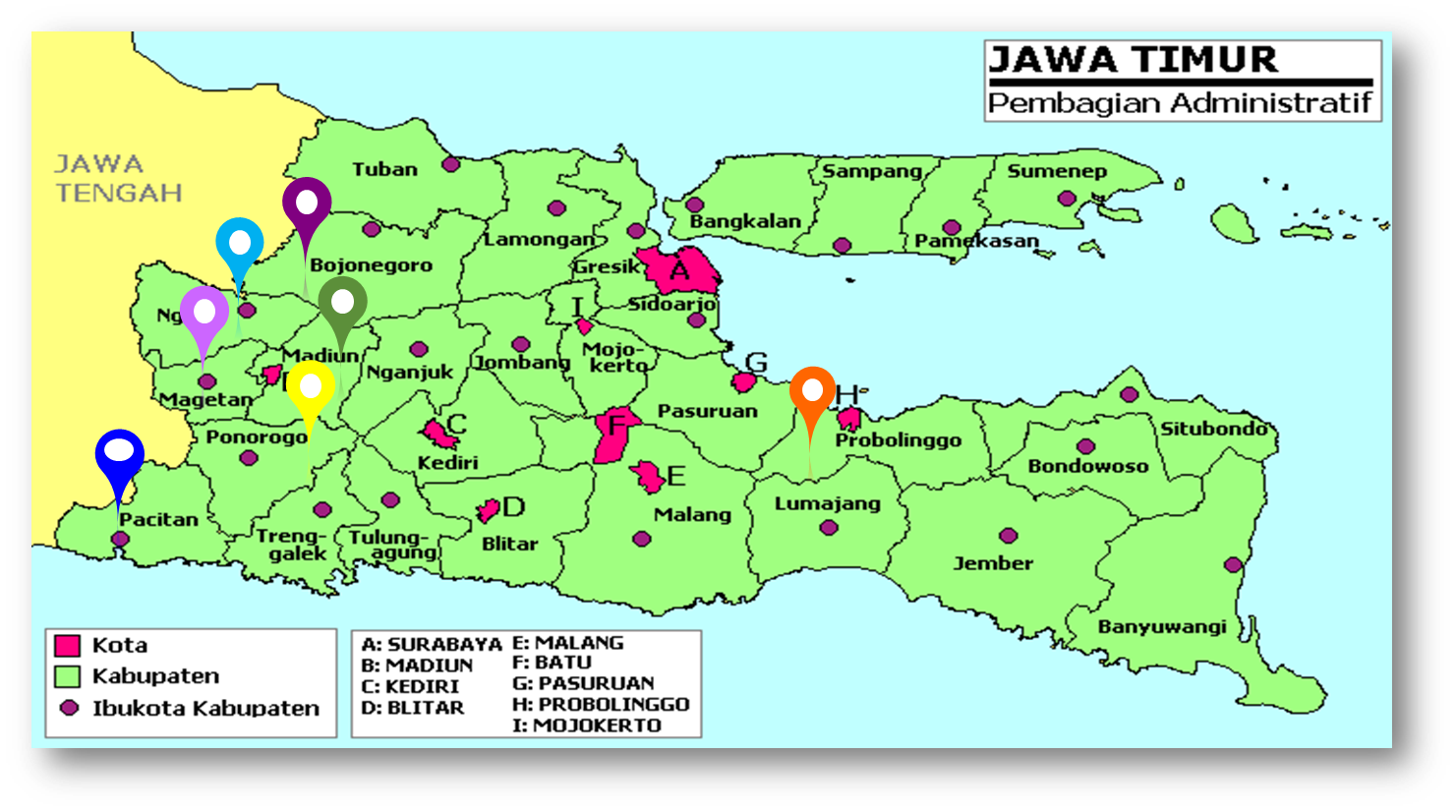 LAIN JATIM
189
NGAWI
615
MAGETAN
500
PONOROGO
232
MADIUN
180
PACITAN
147
BOJONEGORO
32
LAIN JATENG DAN JATIM
651
RAWAT INAP
SRAGEN
359
DATA WILAYAH CAKUPAN SURAKARTA & JAWA TENGAH
KARANGANYAR
316
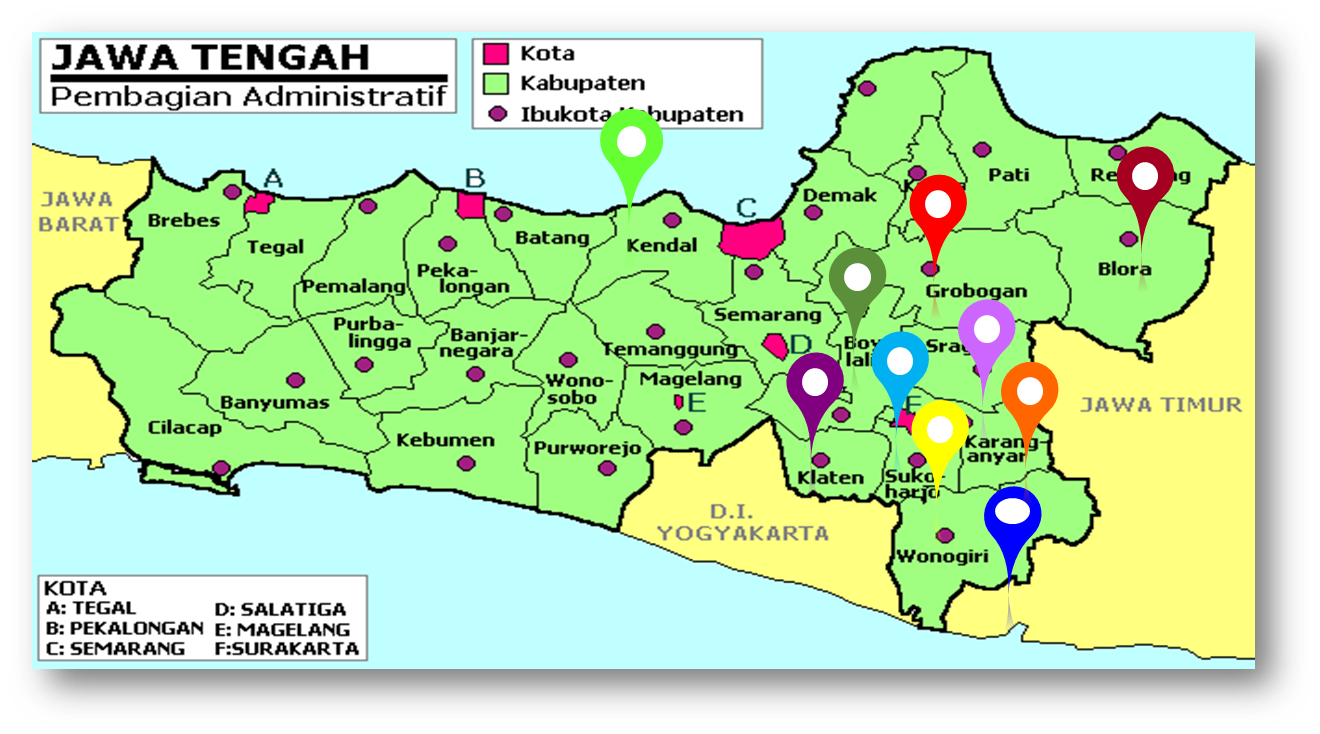 SURAKARTA
243
SUKOHARJO
282
BOYOLALI
220
LAIN JATENG
146
BLORA
79
WONOGIRI
167
GROBOGAN
11
KLATEN
26
DATA WILAYAH CAKUPAN JAWA TIMUR
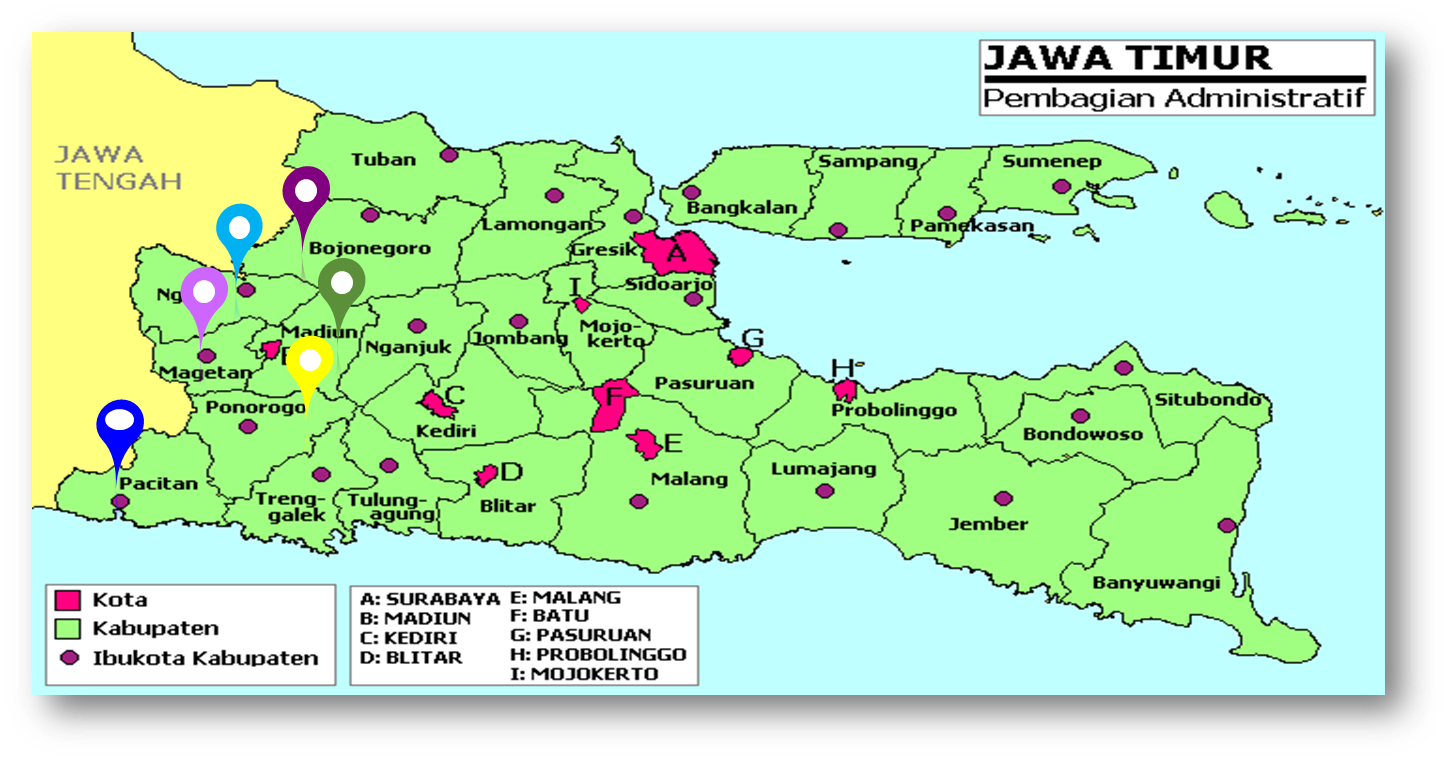 NGAWI
61
MAGETAN
42
PONOROGO
59
LAIN JATIM
8
MADIUN
36
BOJONEGORO
28
PACITAN
59
LAIN JATENG DAN JATIM
44
DIAGNOSIS 10 BESAR PENYAKIT RAWAT JALAN S/D OKTOBER 2020
18
DIAGNOSIS 10 BESAR PENYAKIT RAWAT INAPS/D OKTOBER 2020
19
Instalasi Farmasi
Instalasi Laboratorium
Instalasi Radiologi
Kinerja 
Instalasi
Instalasi 
Rehabilitasi
Instalasi Fisiteraphy
Instalasi 
Rawat Jalan
Instalasi Psikologi
Instalasi 
Gizi
Instalasi Napza
Instalasi 
Laundry
Instalasi Psikogeriatri
Instalasi 
IPS RS
Instalasi Rawat Inap
Enter your subtitle here consectetur adipisicing elit, sed do eiusmod tempor incididunt ut labore et dolore magna aliqua. Ut enim ad minim veniam, quis nostrud exercitation ullamco laboris nisi ut aliquip ex ea commodo consequat.
Instalasi 
Sanitasi
Instalasi Gigi dan Mulut
Instalasi 
Diklat
Instalasi Tumbuh Kembang Anak
Instalasi 
Humas
Instalasi Gawat Darurat
Instalasi 
SIM RS
Instalasi Elektromedik
Instalasi Keswamas
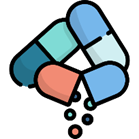 INSTALASI FARMASI
INSTALASI LABORATORIUM
21
INSTALASI RADIOLOGI
22
INSTALASI FISIOTERAPI
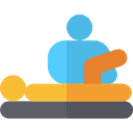 23
INSTALASI NAPZA
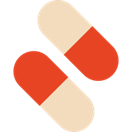 Dikarenakan pandemi COVID-19 Rumah Sakit melakukan efisiensi yaitu salah satunya penggabungan Bangsal karena pasien berkurang, untuk Instalasi NAPZA semetara dialihkan ke semua bangsal sedangkan instalansi NAPZA yang dahulu di ubah menjadi Instalansi COVID-19
24
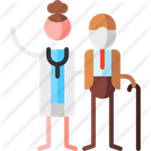 INSTALASI PSIKOGERIATRI
Dikarenakan pandemi COVID-19 Rumah Sakit melakukan efisiensi yaitu salah satunya penggabungan Bangsal karena pasien berkurang, untuk Instalasi Psikogeriatri / Bangsal Dewi Kunthi sementara tidak melaporkan kinerja bulanan.
25
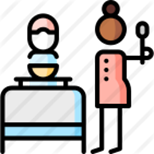 INSTALASI RAWAT INAP
26
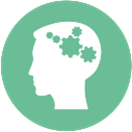 INSTALASI PSIKOLOGI
27
28
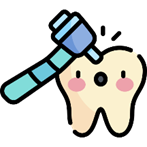 INSTALASI GIGI & MULUT
29
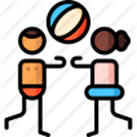 INSTALASI TUMBUH KEMBANG ANAK
30
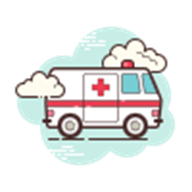 INSTALASI GAWAT DARURAT
31
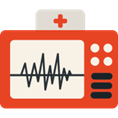 INSTALASI ELEKTROMEDIK
32
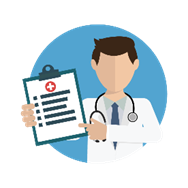 INSTALASI KESWAMAS
33
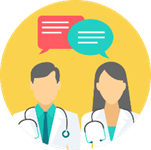 INSTALASI REHAB PSIKOSOSIAL
34
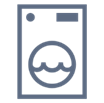 INSTALASI LAUNDRY
35
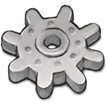 INSTALASI IPS RS
36
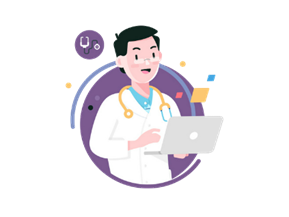 INSTALASI RAWAT JALAN
37
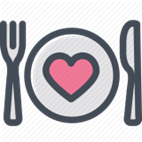 INSTALASI GIZI
38
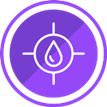 1
INSTALASI SANITASI
39
2
40
3
41
4
42
5
43
6
44
45
SUB BAGIAN DIKLITBANG
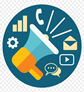 1
KEGIATAN
PENINGKATAN MUTU SDM
2
46
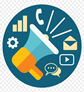 INSTALASI HUMAS DAN PEMASARAN
47
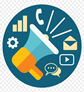 INSTALASI HUMAS DAN PEMASARAN
48
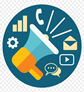 INSTALASI HUMAS DAN PEMASARAN
49
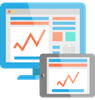 INSTALASI SIM RS
50
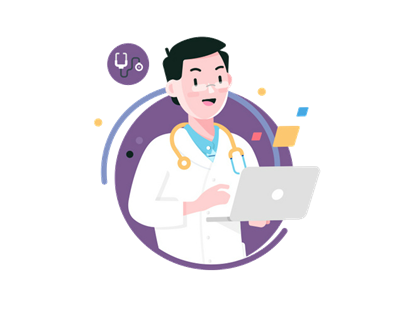 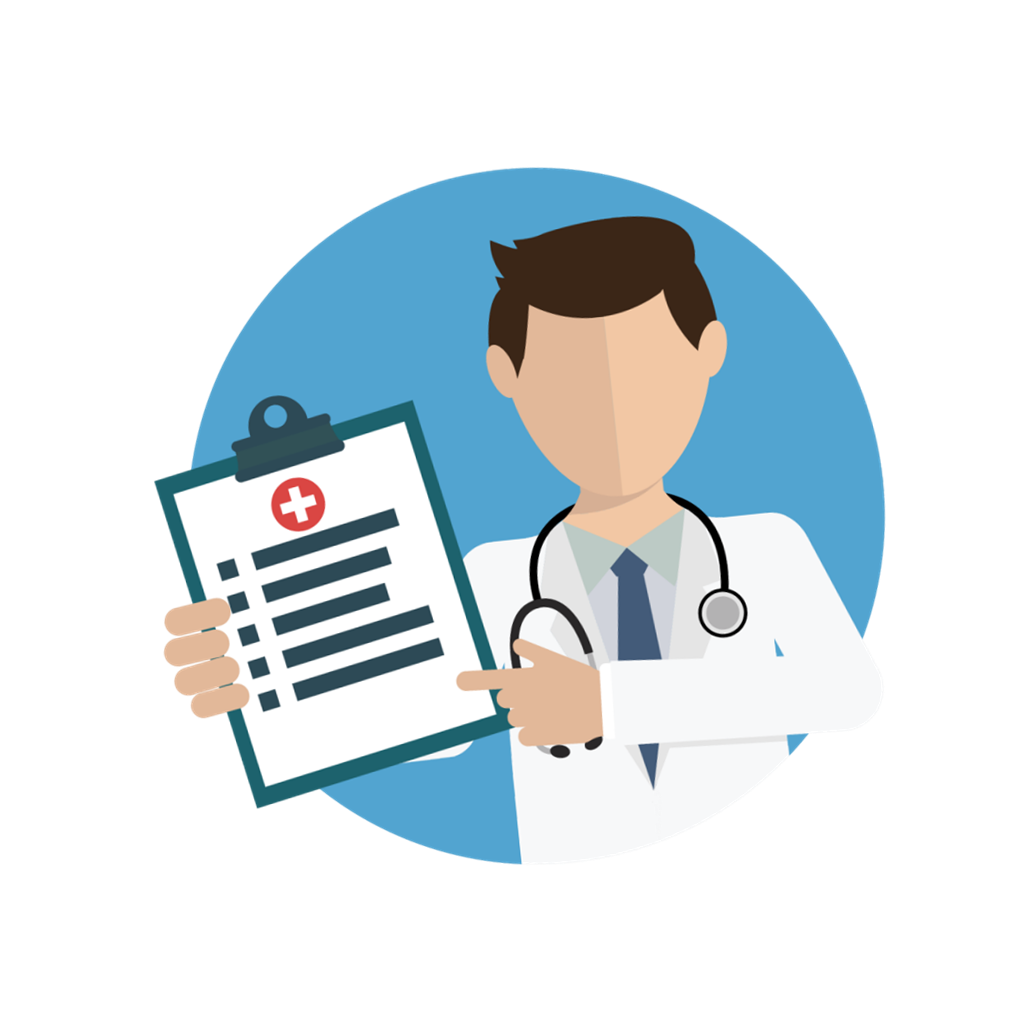 STANDAR PELAYANAN MINIMAL
(SPM)
51
IGD
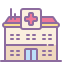 SPM
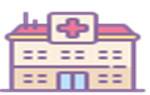 52
RAWAT JALAN
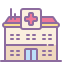 SPM
53
RAWAT INAP
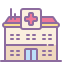 SPM
54
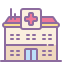 SPM
55
RADIOLOGI
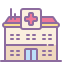 SPM
56
LABORATORIUM PATOLOGI KLINIK
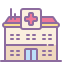 SPM
57
REHABILITASI MEDIK
FARMASI
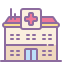 SPM
58
GIZI
TRANSFUSI DARAH
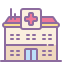 SPM
59
REKAM MEDIK
PENGELOLAAN LIMBAH
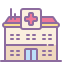 SPM
60
ADMINISTRASI DAN MANAJEMEN
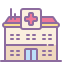 SPM
61
AMBULANCE/MOBIL JENAZAH
PEMULASARAN JENAZAH
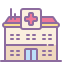 SPM
62
PELAYANAN PEMELIHARAAN SARANA
PELAYANAN LAUNDRY
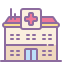 SPM
63
PENCEGAHAN DAN PENGENDALIAN INFEKSI
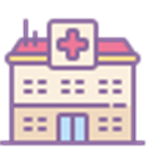 SPM
64
Terima kasih
“Melayani lebih baik”